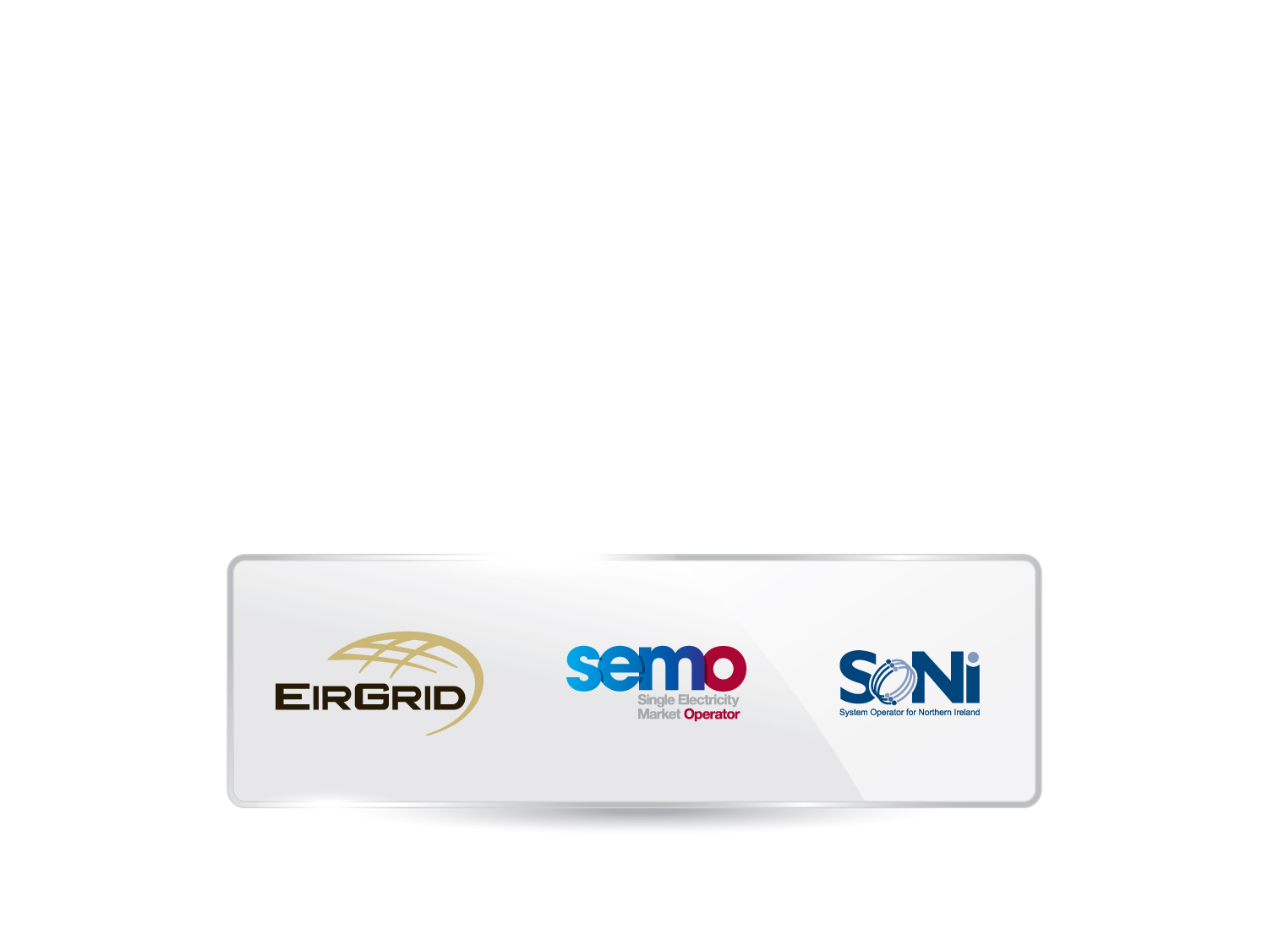 MOD_10_13
Remove the requirement on the SOs to sent certain Dispatch Instructions for Pumped Storage Units to MO
Context
Certain combinations of Dispatch Instructions and Dispatch Instruction Codes are issued in “blocks” by the TSOs

Appendix O describes the hierarchy used to rank and validate those issued with the same timestamp

A particular sequence of events lead to a FAIL instruction not being validated

Proposal from TSOs to remove requirement to send certain instructions to avoid this situation in future
Dispatch Instructions
T&SC Drafting Change
Appendix O


	O.16 	A Dispatch Instruction having a GOOP Instruction Code 				and having a SCP Instruction Combination Code mayust 			precede a Dispatch Instruction having a GOOP Instruction 			Code and a PUMP Instruction Combination Code.
Summary
No change required to either MO or TSO systems

Pumped Storage Units will still receive the instructions via EDIL

Process change in the TSOs’ preparation of Dispatch Instruction Data feeds

Vendor has confirmed no impact on Instruction Profiling
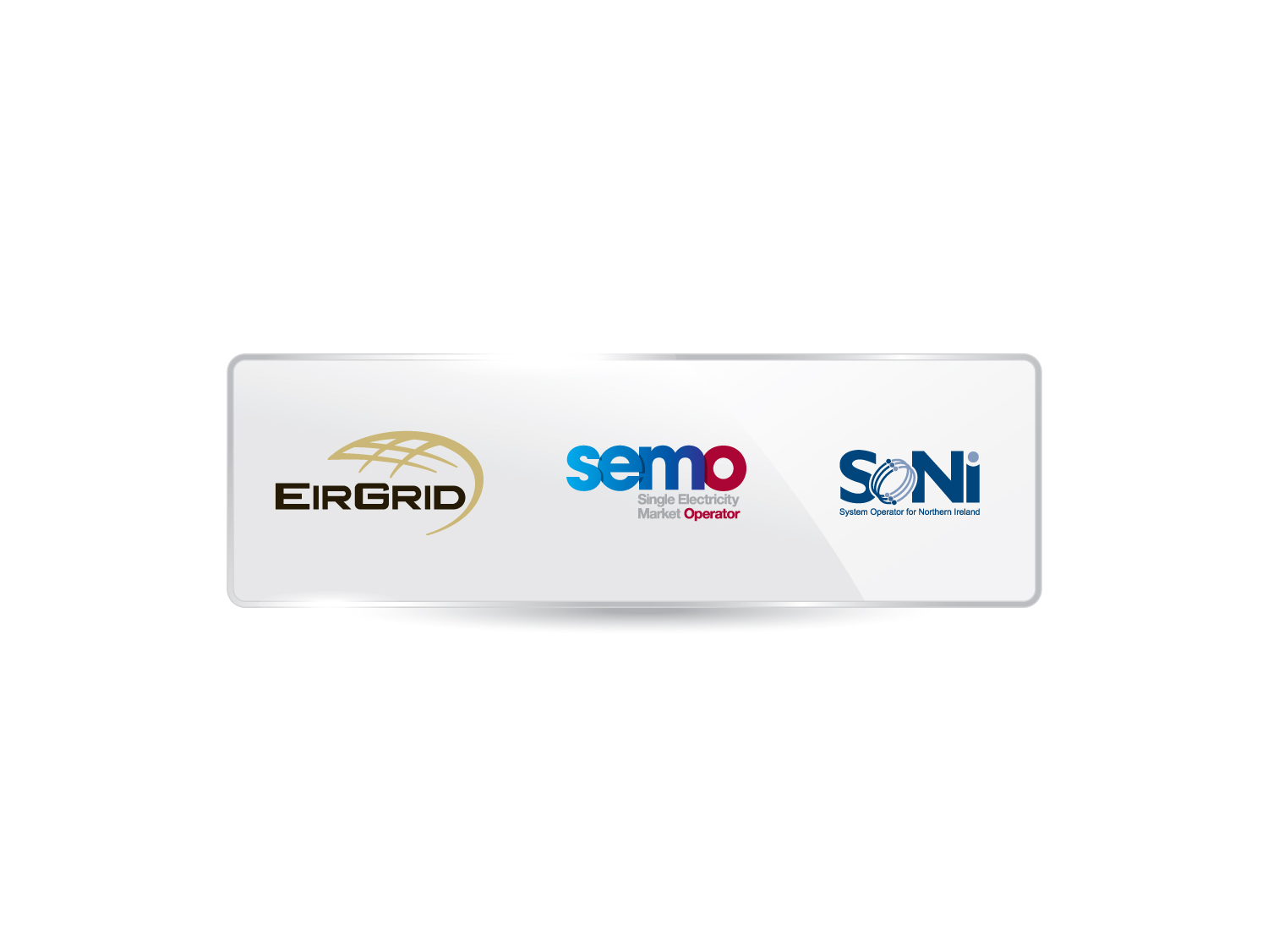